Balancing on Three Legsmunicipality – community - developerMonica R. LamboySenior AssociateEdward J. Collins Jr. Center for Public ManagementJohn W. McCormack Graduate School of Policy and Global StudiesUniversity of Massachusetts Boston
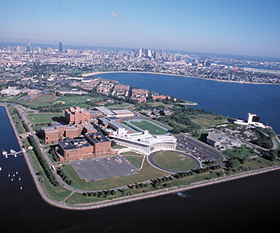 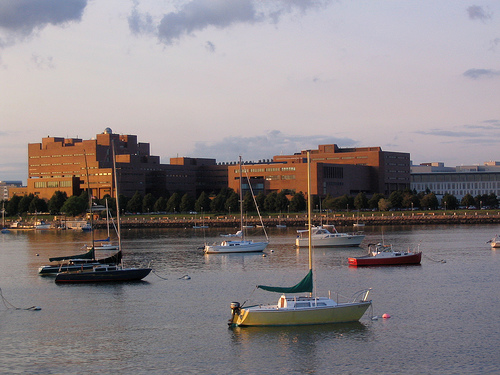 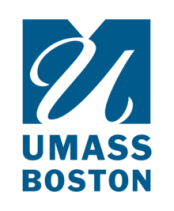 Assembly Square / Assembly Row
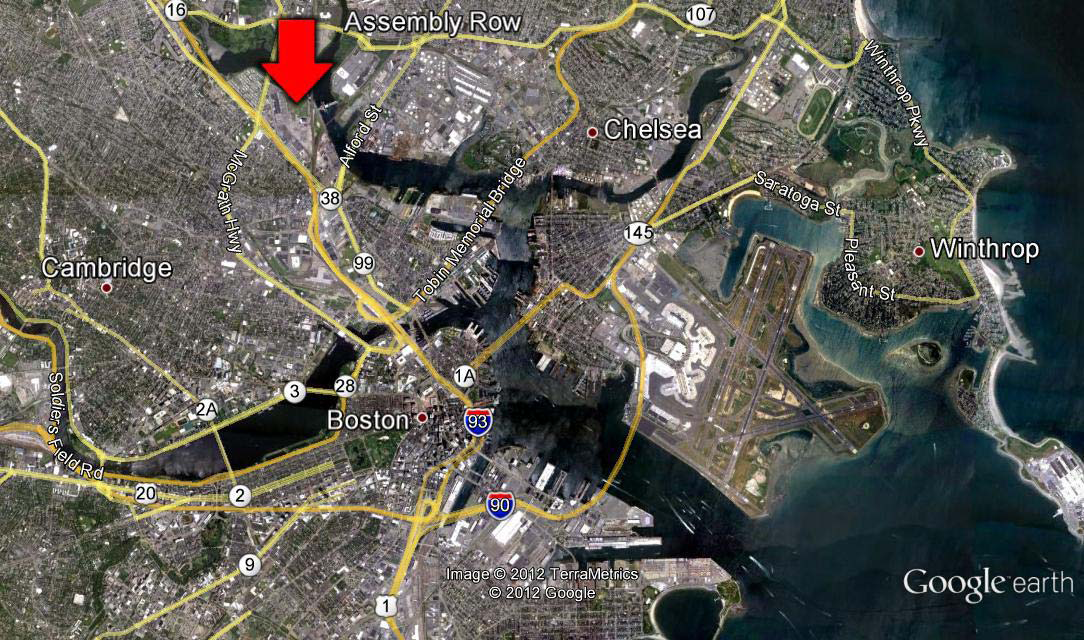 [Speaker Notes: Regional Perspective]
Assembly Square / Assembly Row
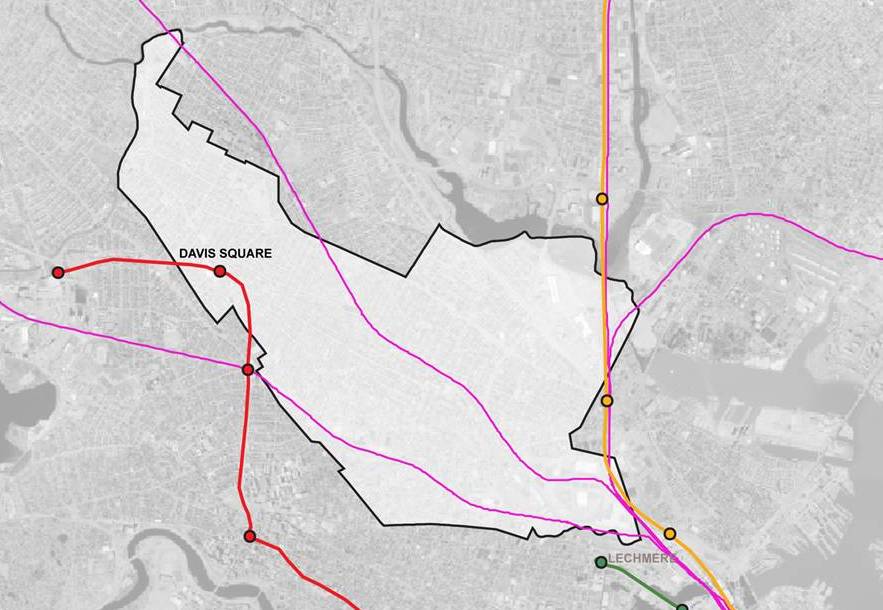 [Speaker Notes: City Perspective]
Assembly Square / Assembly Row
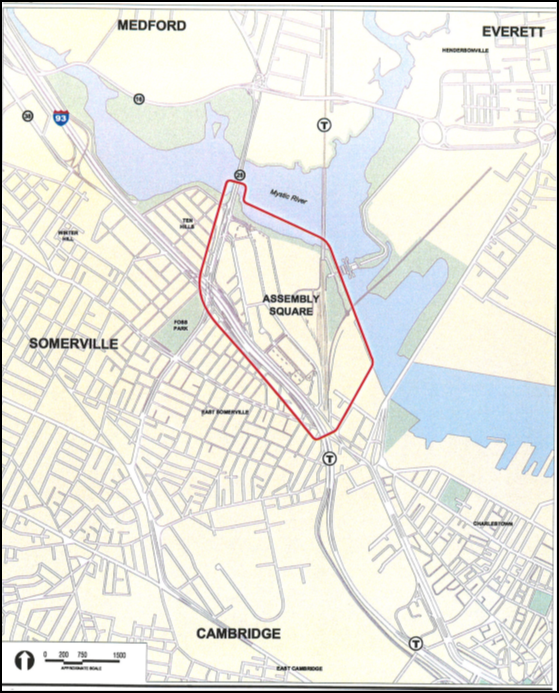 [Speaker Notes: District Prespective]
Assembly Square / Assembly Row
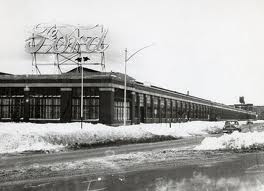 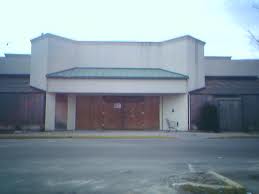 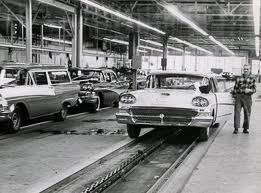 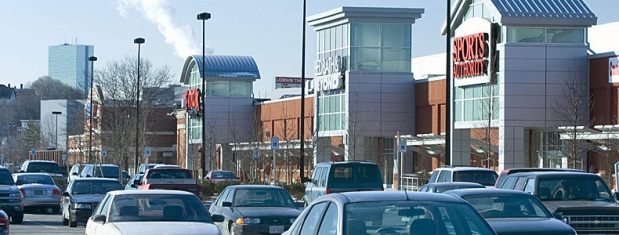 [Speaker Notes: Ford Assembly Plant opened in 1926; closed – 1958

Failed indoor shopping mall – 1999

ASQ District – 145 acres; Assembly Row project – 56.2 acres

In 2000, waterfront IKEA permit issued

In 2003, community members sued to get more and transit-oriented development; settlement in Jan 2007]
Assembly Row
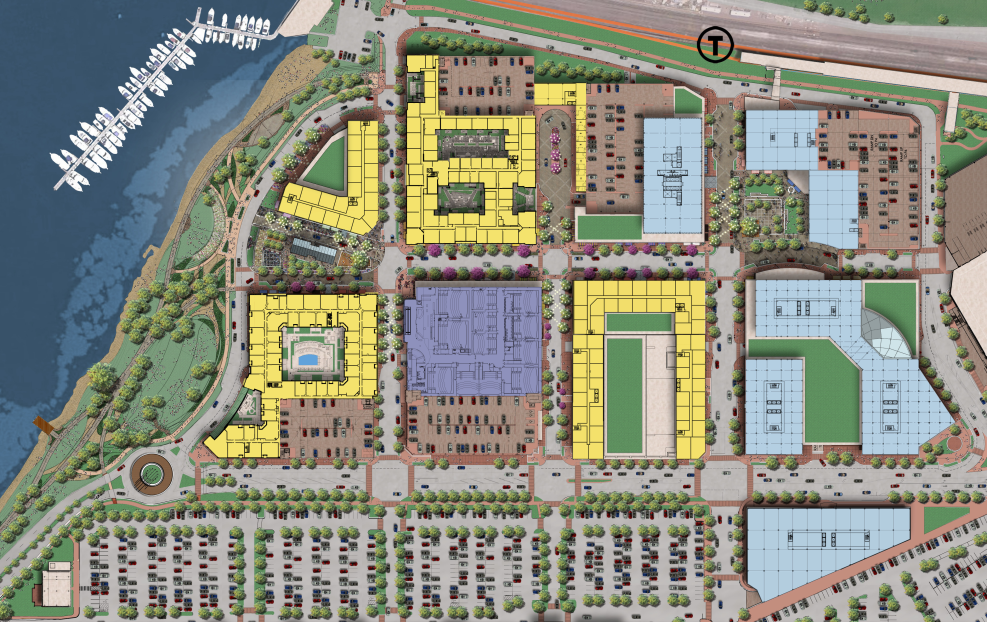 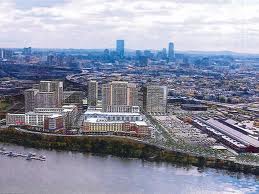 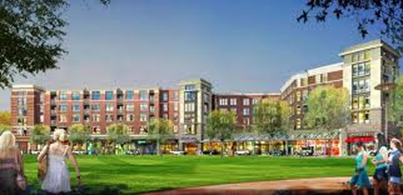 [Speaker Notes: Master planned for:

1.75 million square feet of new office space;

852,000 square feet of retail (including restaurants, a cinema, and a 340,000 square foot IKEA home furnishings store);

up to 200-room hotel; and, 

2,100 new residential units.]
Assembly Row
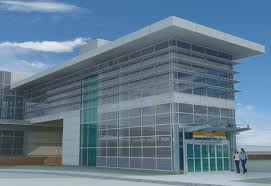 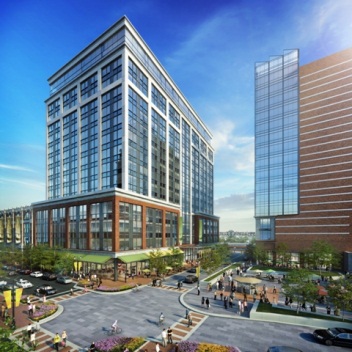 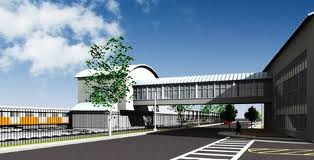 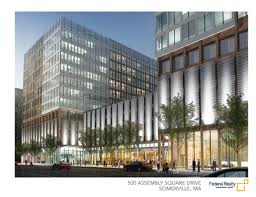 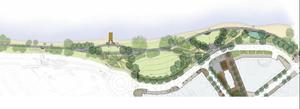 [Speaker Notes: Estimated $1.36b investment - infrastructure, open space, public amenities; $50m new MBTA Orange Line Station.

Forecasted $24m in annual municipal tax revenue and $16.7m in annual state tax revenue (gross). 

Estimated 9,700 permanent jobs, 10,300 construction jobs, retain 590 existing jobs.]
Assembly Row
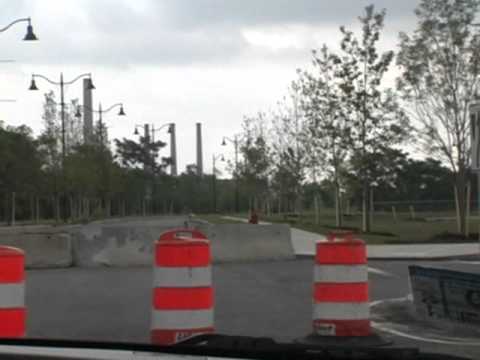 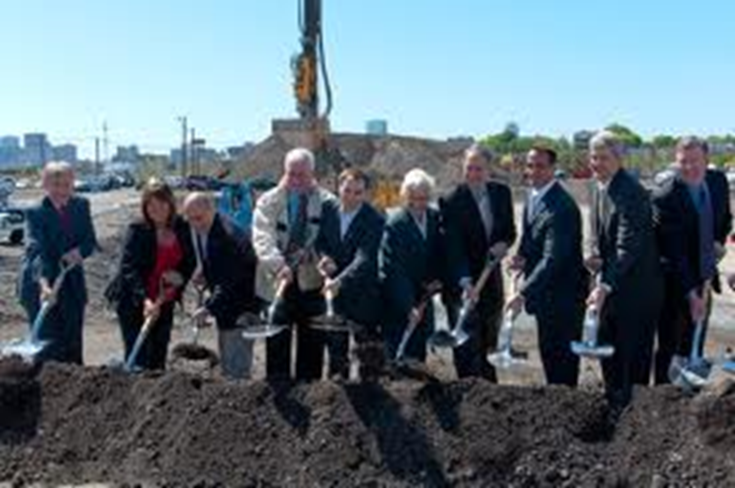 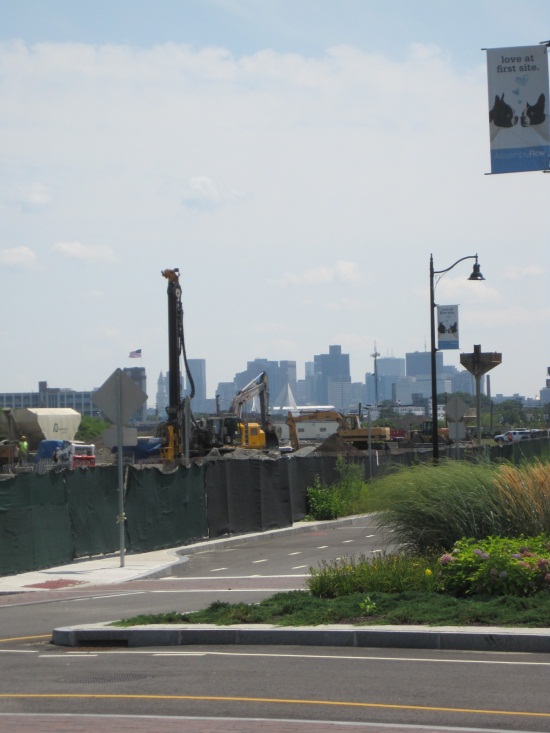 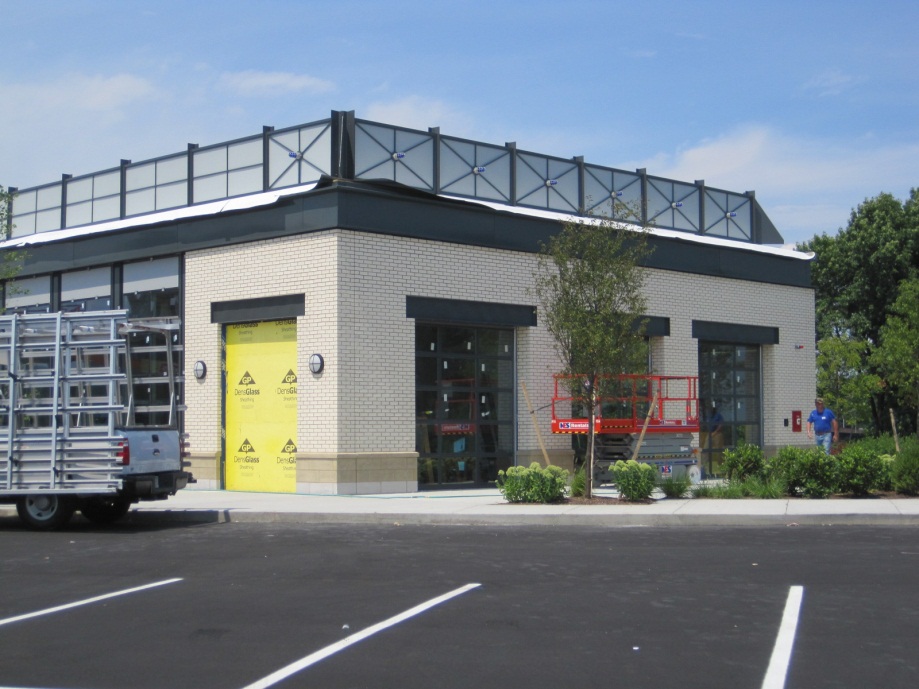 [Speaker Notes: Construction is underway.]
KEYS TO SUCCESS

ESTABLISH A COMMUNITY VISION
PROVIDE SUPPORT, BUT MAINTAIN OBJECTIVITY
KNOW THERE WILL BE BUMPS IN THE ROAD
RECOGNIZE THAT CHANGE IS DIFFICULT
ESTABLISH A COMMUNITY VISION
Cultivate leadership at all levels
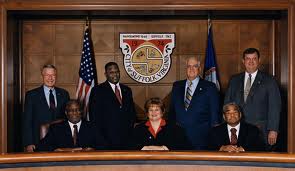 Elected officials 
Public agencies (esp. transit/transportation)
Developers/Private Corporations
Community Members
Residents
Local business leaders
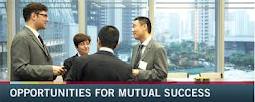 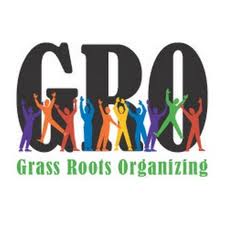 Acknowledge existing conditions
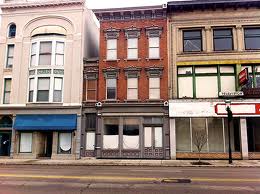 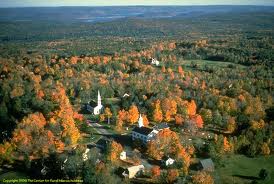 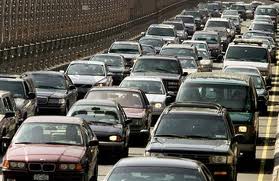 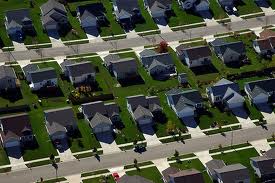 Acknowledge existing conditions
TRANSPORTATION
Public health impacts
Land use impacts 
Severed neighborhoods
NEEDED SERVICES V REVENUES
Imbalance b/t commercial & residential tax burden
Need for quality schools, senior centers
INFRASTRUCTURE
Lack of public sewer/water
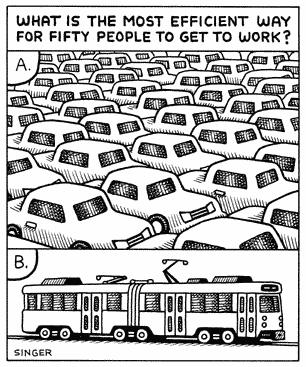 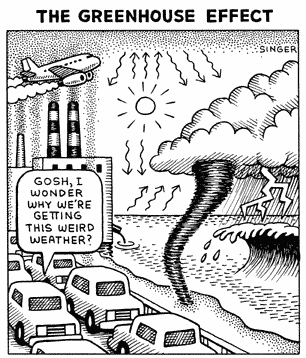 Highlight examples of success
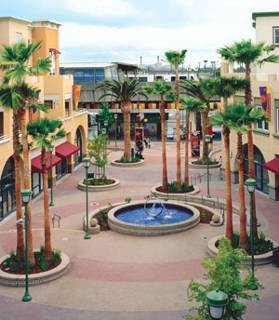 Fruitvale Transit Village
 Oakland, CA
257,000 sf “transit village” built on former BART surface parking lots
housing 
office space and services
neighborhood retail 
public parking
Fruitvale Public Market
An active, retail-lined connector between the BART station and the neighborhood’s primary retail artery
Fruitvale Transit Village
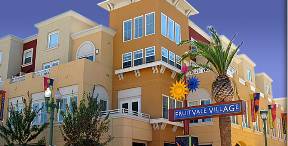 Mixed Use Buildings at Fruitvale
[Speaker Notes: 47 units of mixed-income housing 
114,000 sf of office space and services
40,000 sf of neighborhood retail 
150 space garage within the buildings 
Parking structure for BART 
Fruitvale Public Market]
Promote a culture open to change
Community participation throughout the process
Visual modeling
Social Media
Instant Feedback Tools
World Café’s
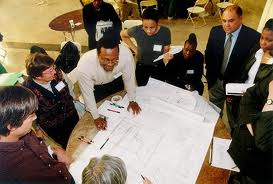 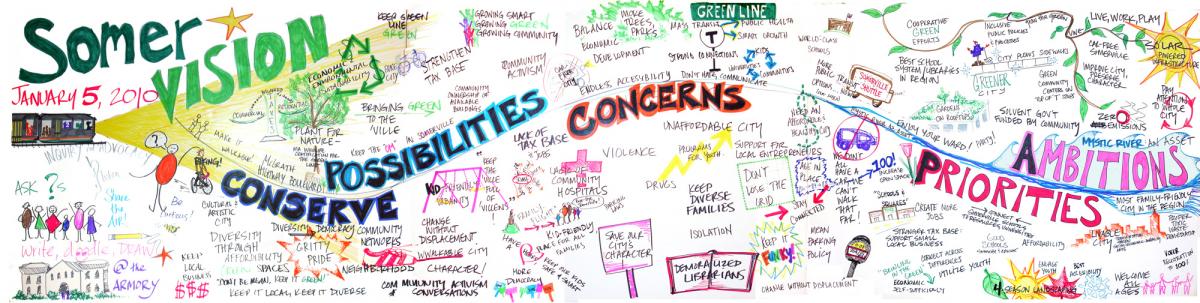 PROVIDE SUPPORT, 
BUT MAINTAIN OBJECTIVITY
Assemble the technical team
Urban Planners
Transportation Planners
Designers
Surveyors
Environmental Consultant 
LAWYERS!
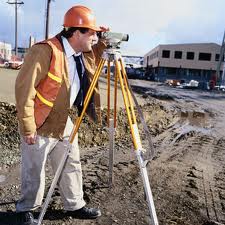 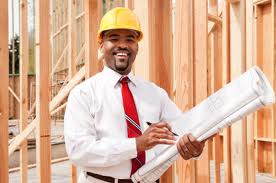 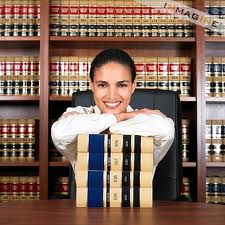 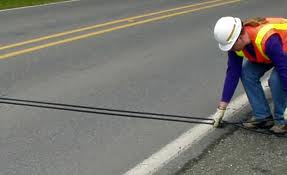 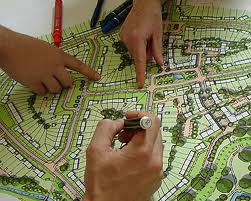 Establish public-private wkng relationship
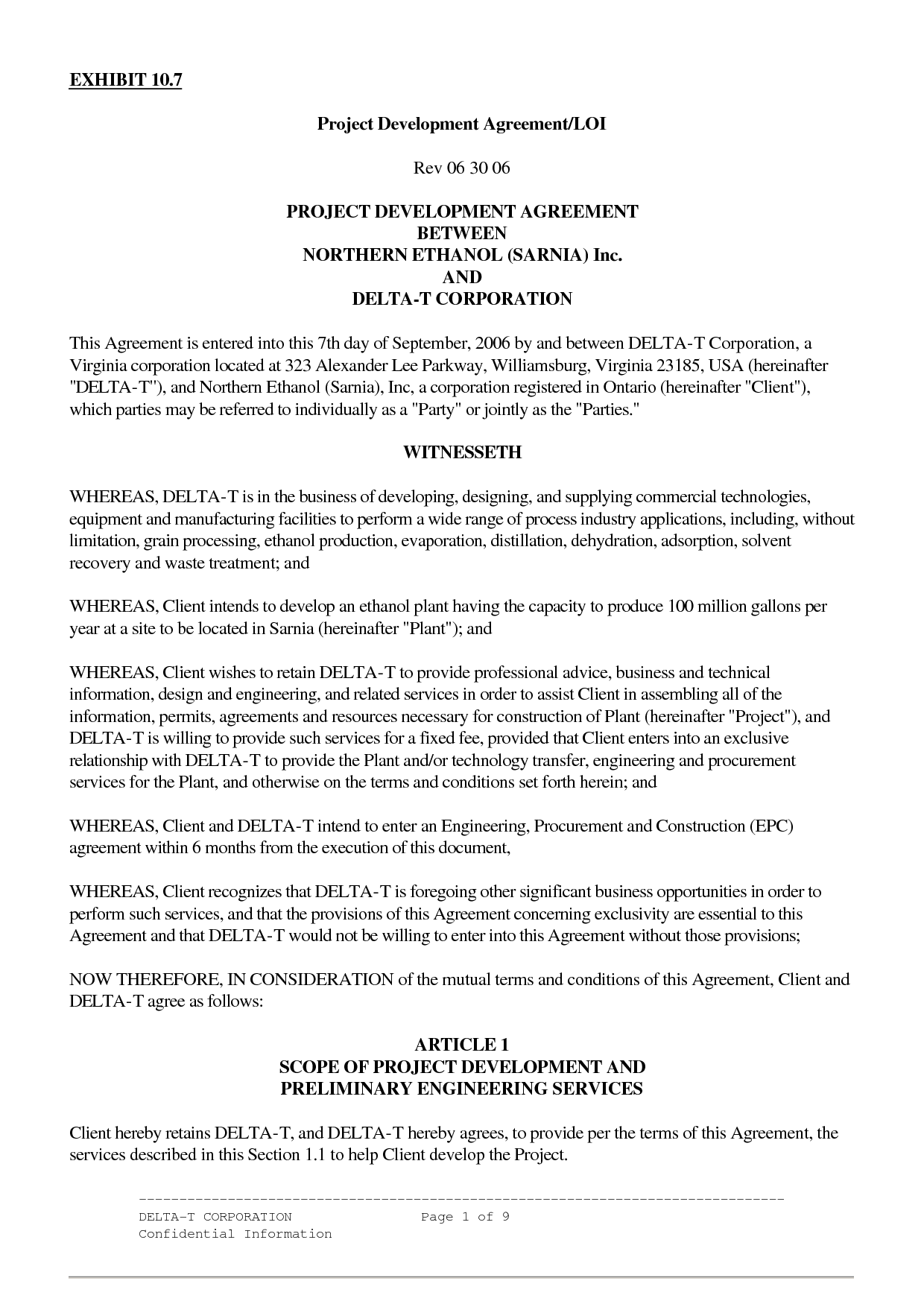 Meet early and often
Establish key contacts and responsibilities
Document agreement
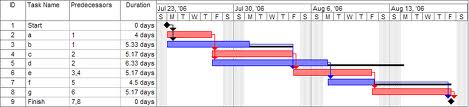 [Speaker Notes: City purchased key properties to assist with parcel assemblage, has ability to use eminent domain if needed

Community recognized need for increased development to bring new tax revenue to the City

Developer worked actively with community groups and agreed to mitigation including financial contribution to a future T-Stop]
Maintain design control
Planned Unit Developments (PUD) – Master Plans
Design Review Committee and design guidelines
Special Permits
Amendments to permits
Inspections
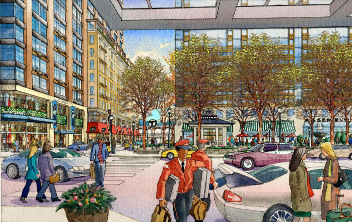 Proposed Assembly Square
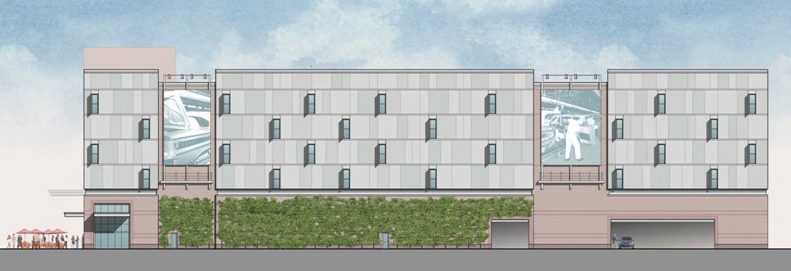 Storage facility on Middlesex Ave
KNOW THERE WILL BE BUMPS IN THE ROAD
Unexpected challenges
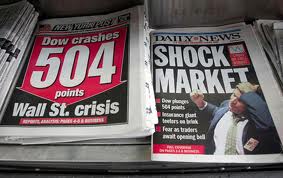 National and Regional Economy
Financing Troubles (public and private)
Bankruptcy
Regulatory Concerns
Market Timing
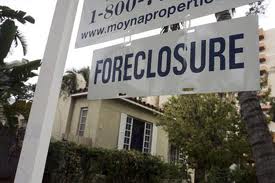 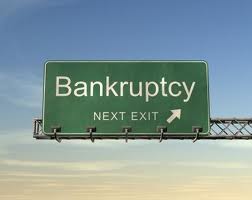 Unexpected challenges
Ensure Development Agreement has adequate provisions
Specific deliverables, timelines, and accountability measures (ex. $ penalty, contribution to mitigation fund)
Trigger (s) for major amendment and minor amendment to agreement
Right of first refusal / eminent domain
Identify Plan B, C, D ahead of time
Ascertain line that “do not cross”
RECOGNIZE THAT CHANGE IS DIFFICULT
Default: Do Nothing
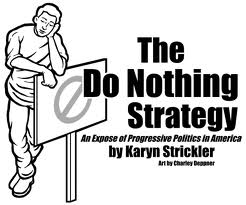 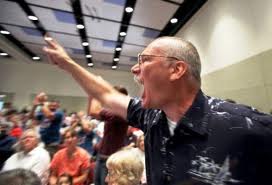 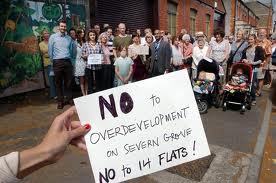 In closing
COMMUNICATE
COMMUNICATE
COMMUNICATE